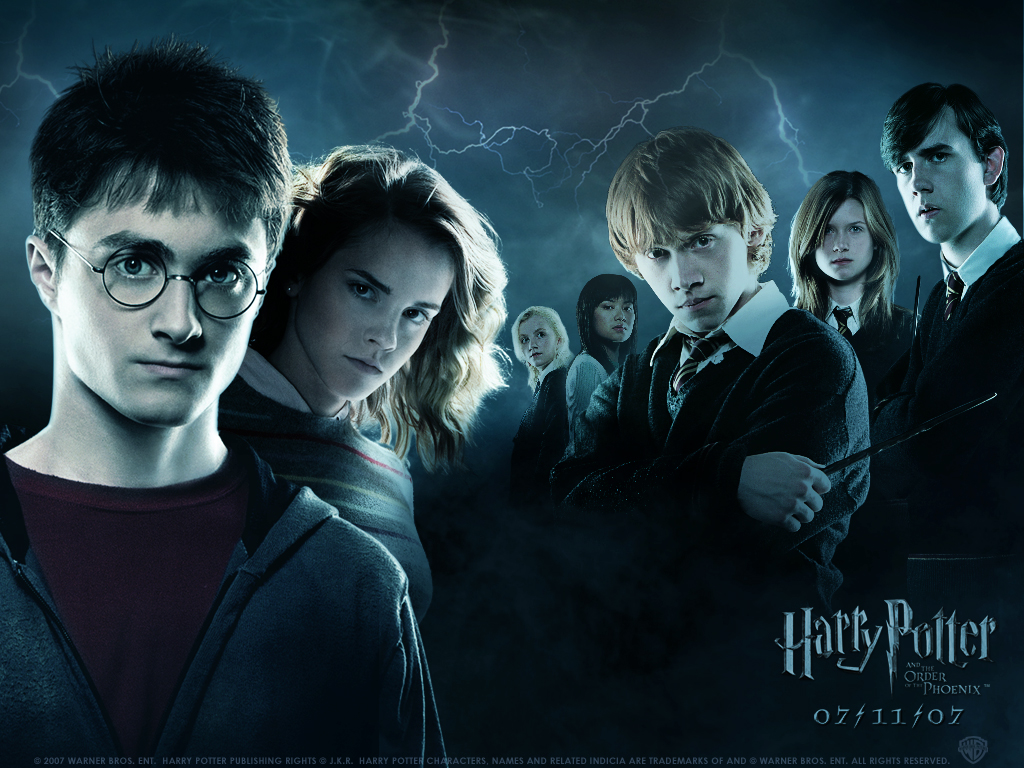 Бажаєте потрапити в казку?
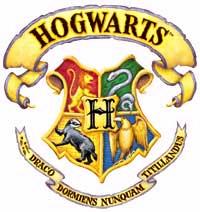 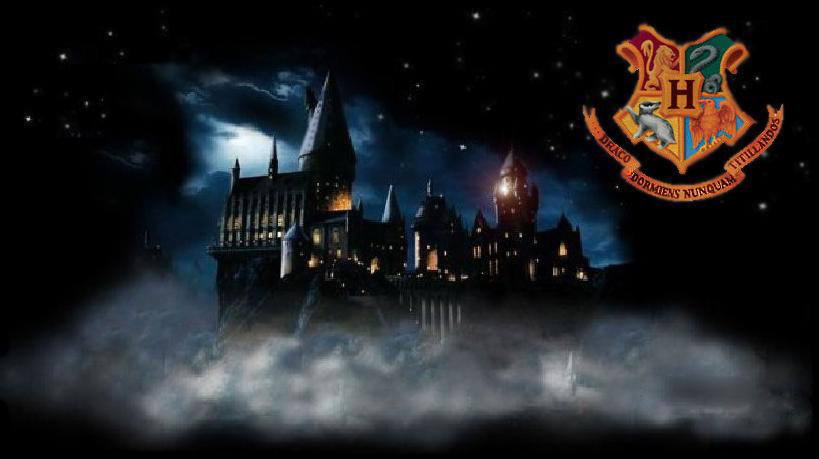 Школа чарів та чаклунства Хоґвортс
«Місто мовознавців»
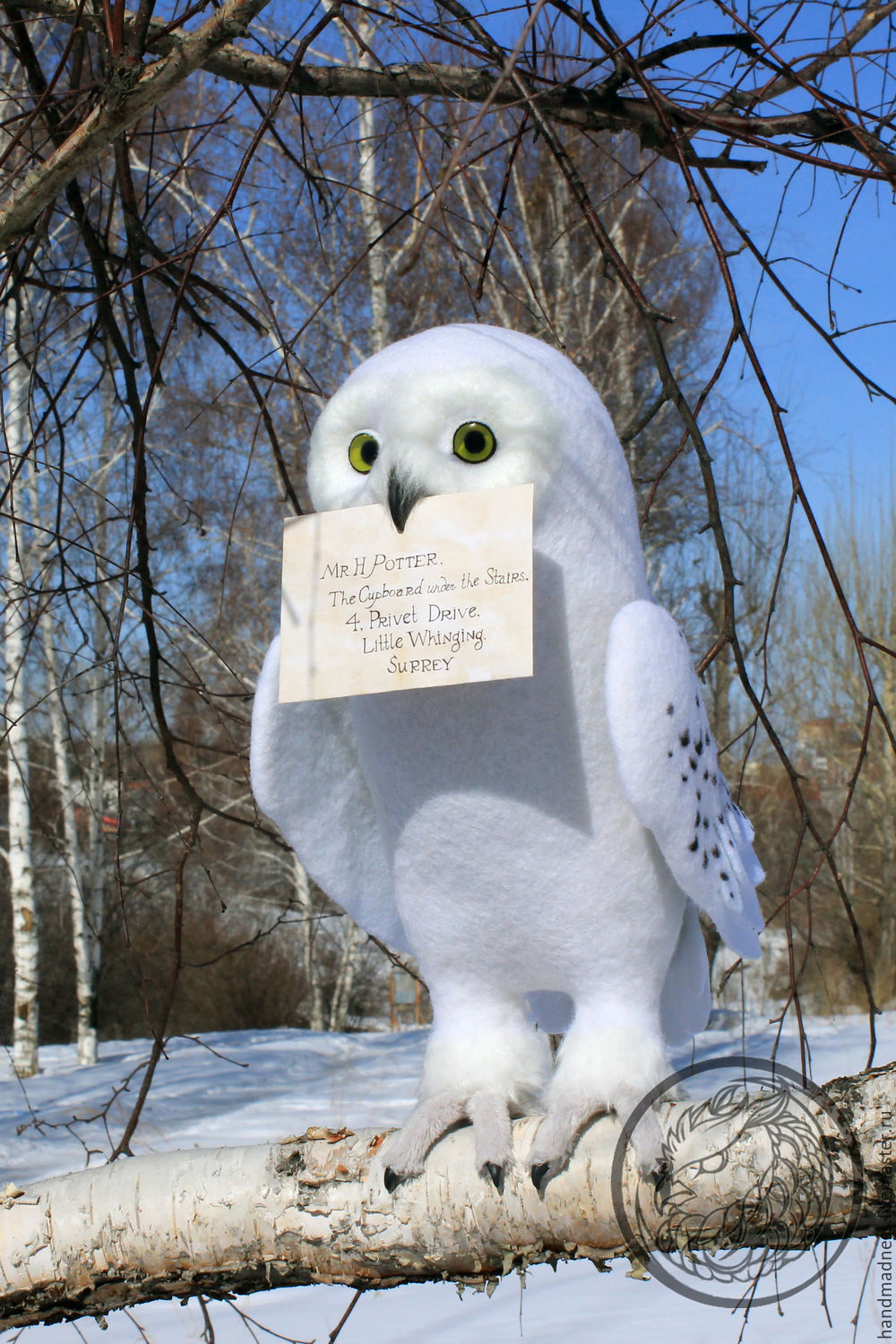 Чарівні помічники

1. Сови

2. Капелюхи

3. Чарівні палички
Гаррі Поттер

1. Розподілитись на команди

2. Зосередитись

3. Виконувати завдання від вчителів Хогвартсу
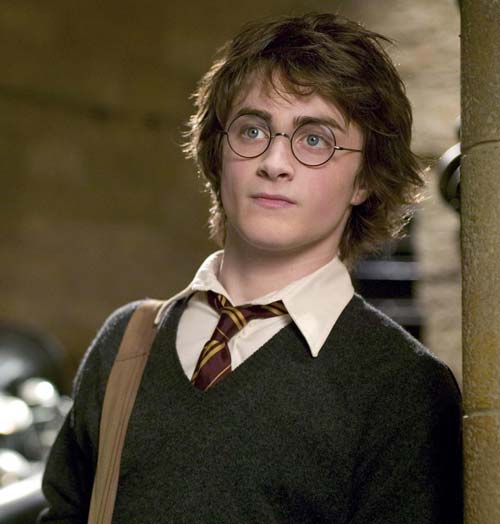 Албус Дамблдор
(директор Хогвартса)

1. Оберіть частину мови та складіть Статут мешканців міста!
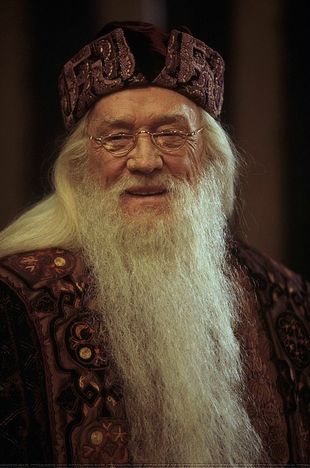 Минерва Макгонагалл
(зам.директора Хогвартса)

2. Заселяйте будинки свого міста!
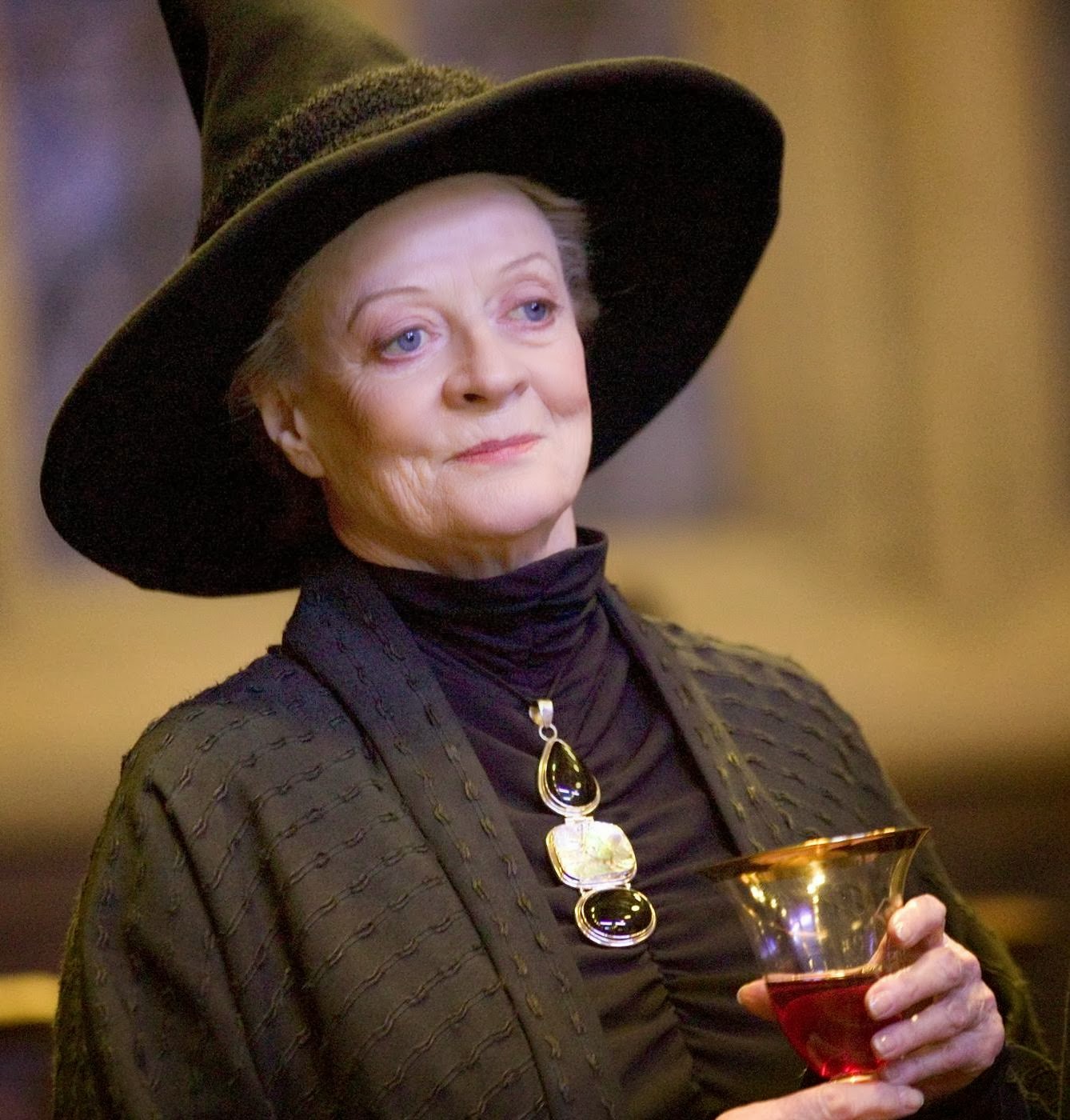 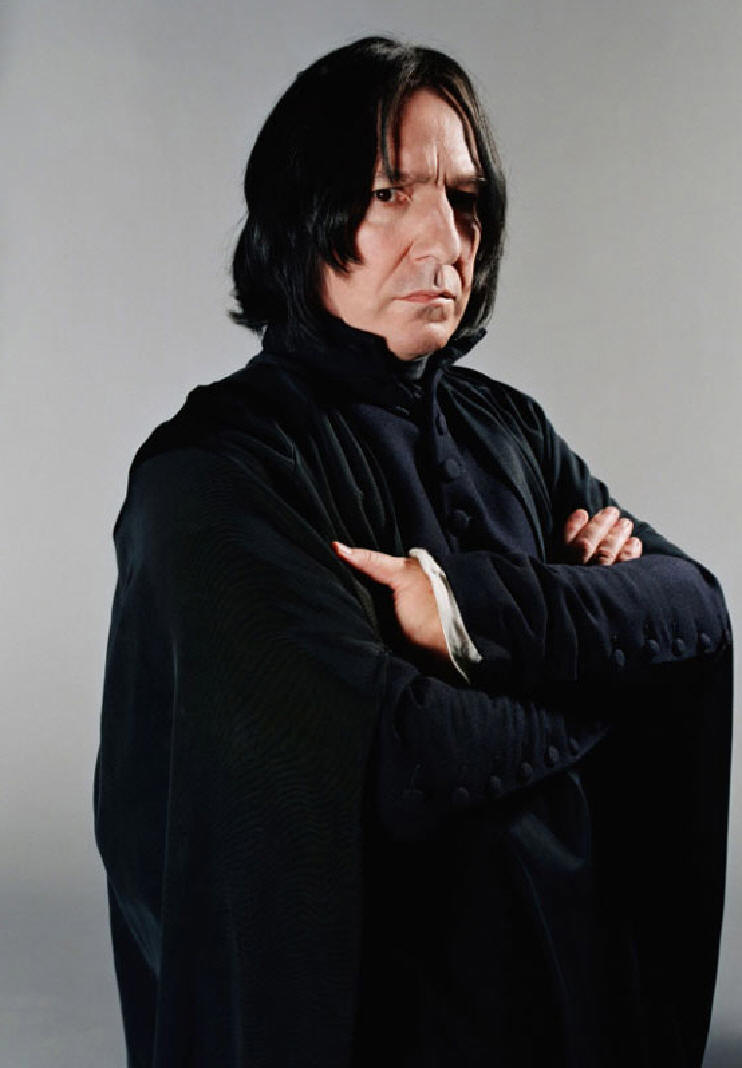 Северус Снегг 
(декан факультету Слизерин)

3. Начаклуйте гарну погоду!
Рубеус Хегрід
(лісник Хогвартсу)

4. Висаджуйте дивовижні кущі!
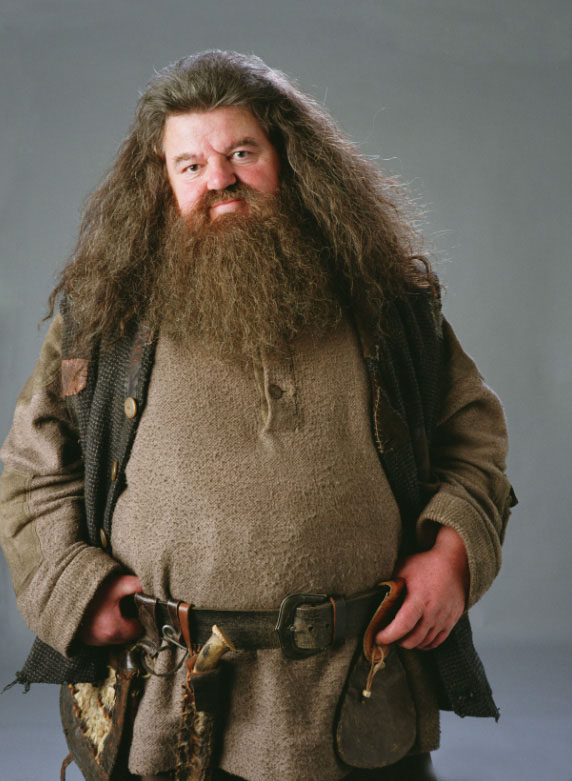 Квіріній Квірел
(вчитель по захисту від темних чар)

5. Прикрашайте місто квітами!
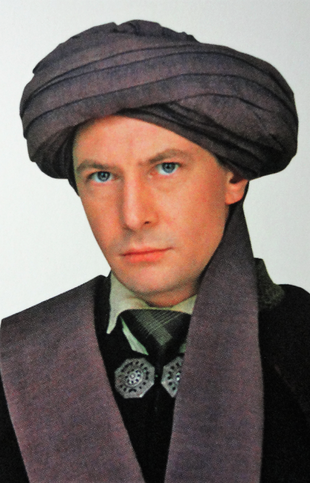 Фізкультхвилинка
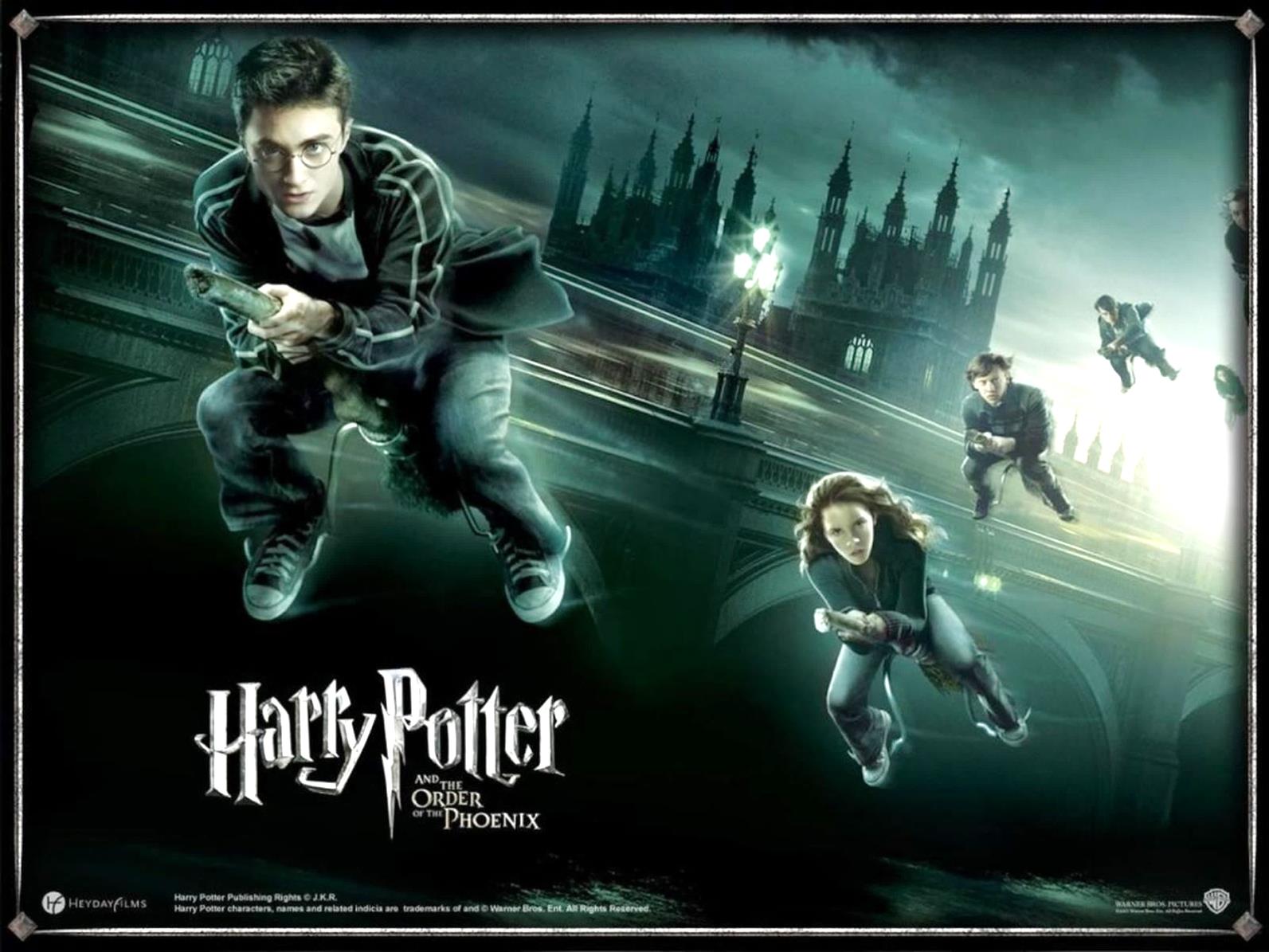 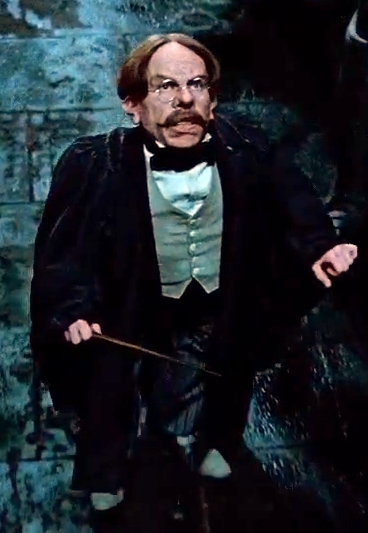 Філіус Флітвік
 (декан факультета          Когтевран).

6. Нехай на чарівному дереві з’являться плоди!
Горацій Слизоріг
(вчитель із виготовленяя чарівного зілля)

7. Нагодуйте мешканців!
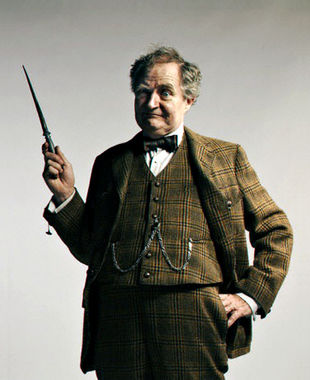 Сибіла Трелоні
(викладач прорицаній)

8. Настав час
 розваг!
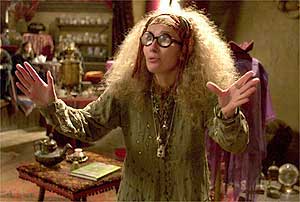 Гра 
у скітч
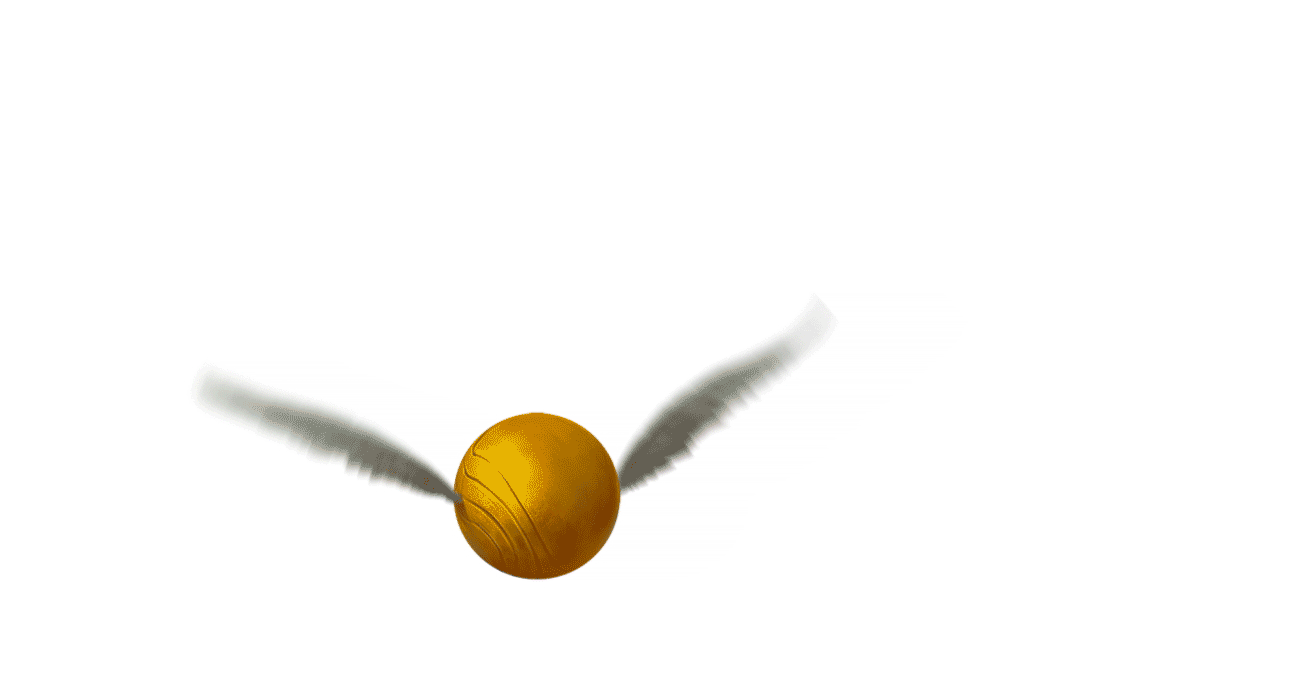 Вітаємо!!! Кубок  ваш!!!!!
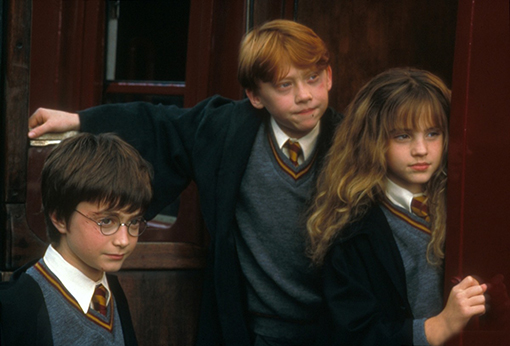 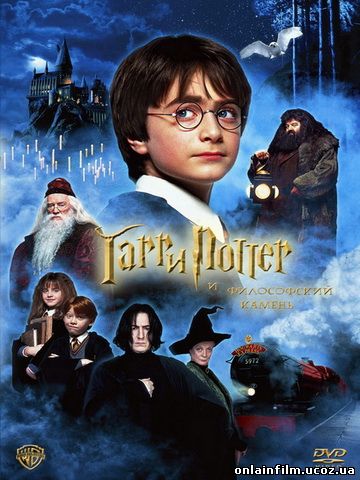 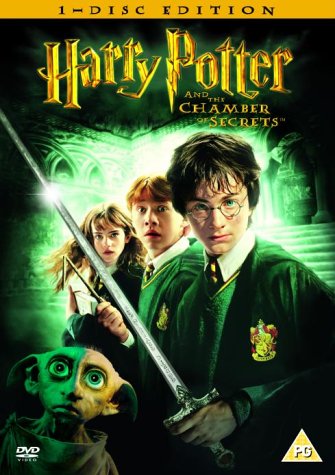 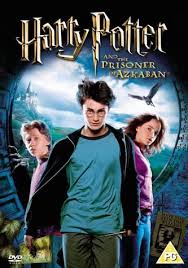 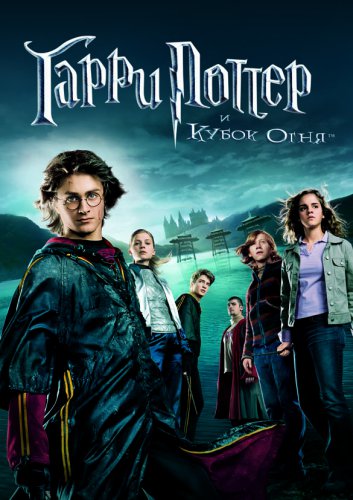 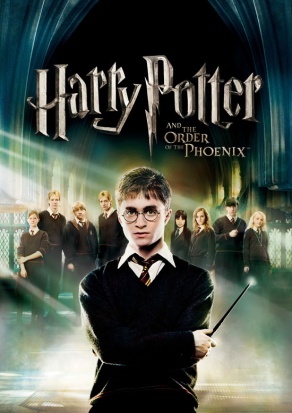 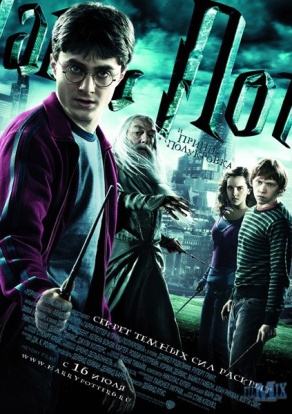 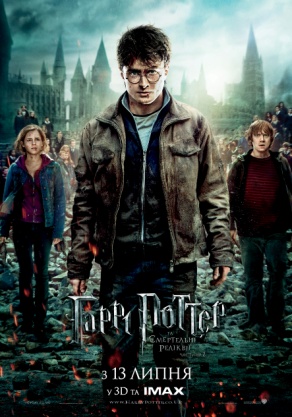 Бажаю  успіхів справжнім чарівникам 3-Б класу!!!
                              Гаррі Поттер.